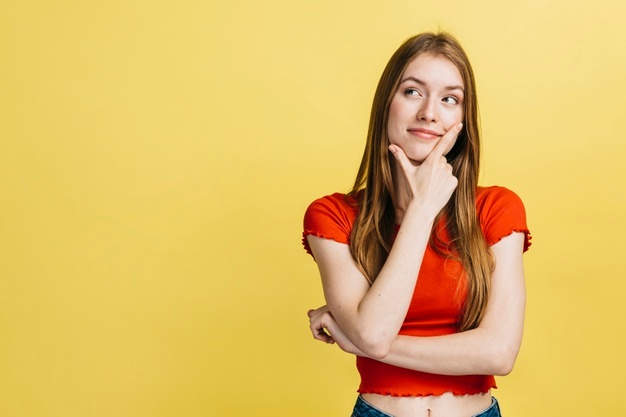 ¿Qué es el ARTE?
Docente: Fernanda Valdivia García
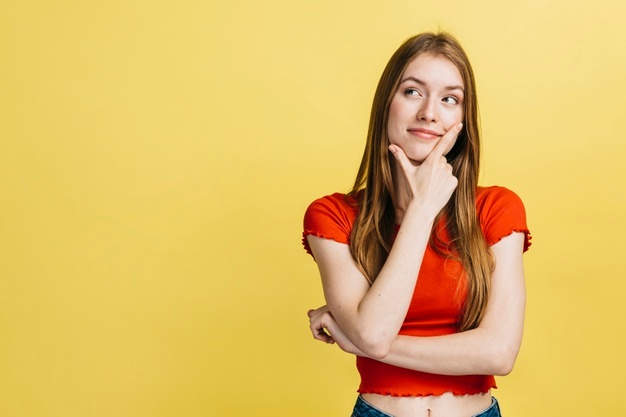 ¿Qué es el Arte?
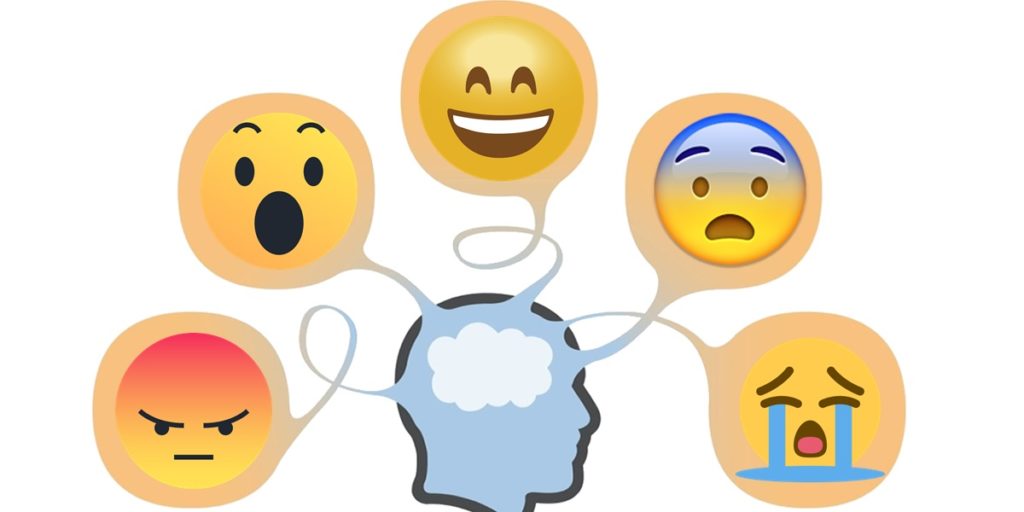 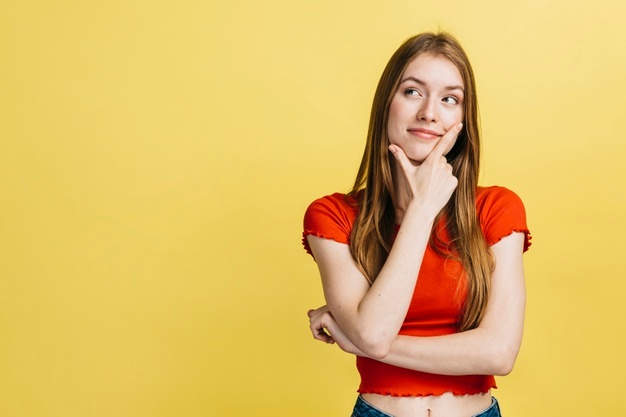 El artista expresa mediante la….
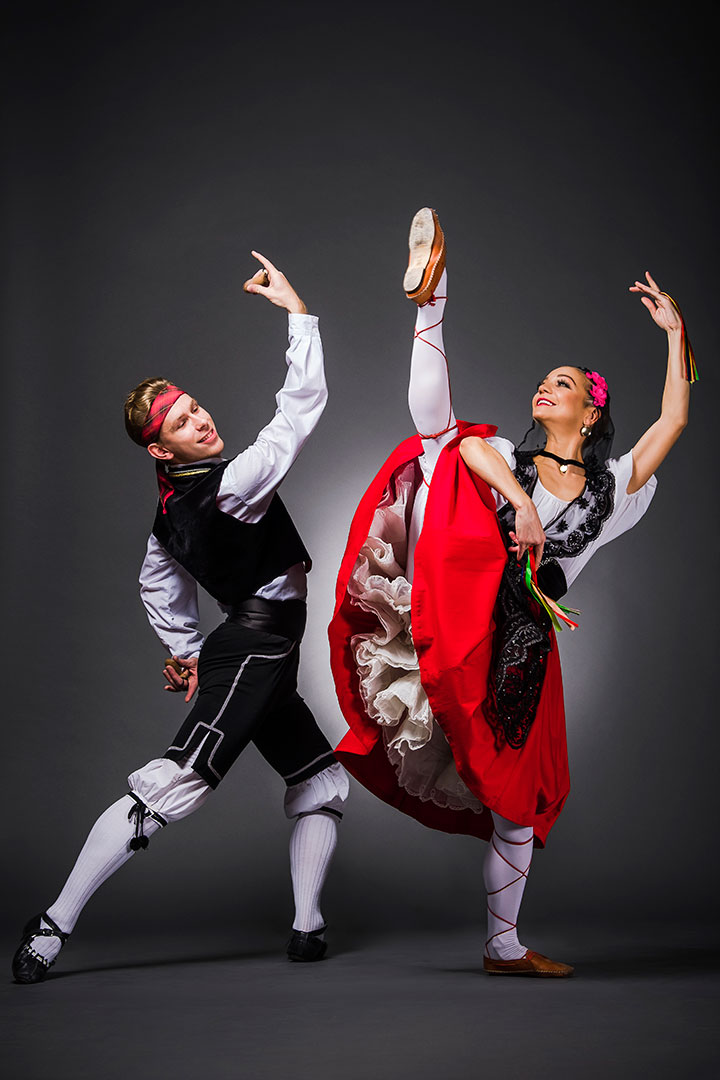 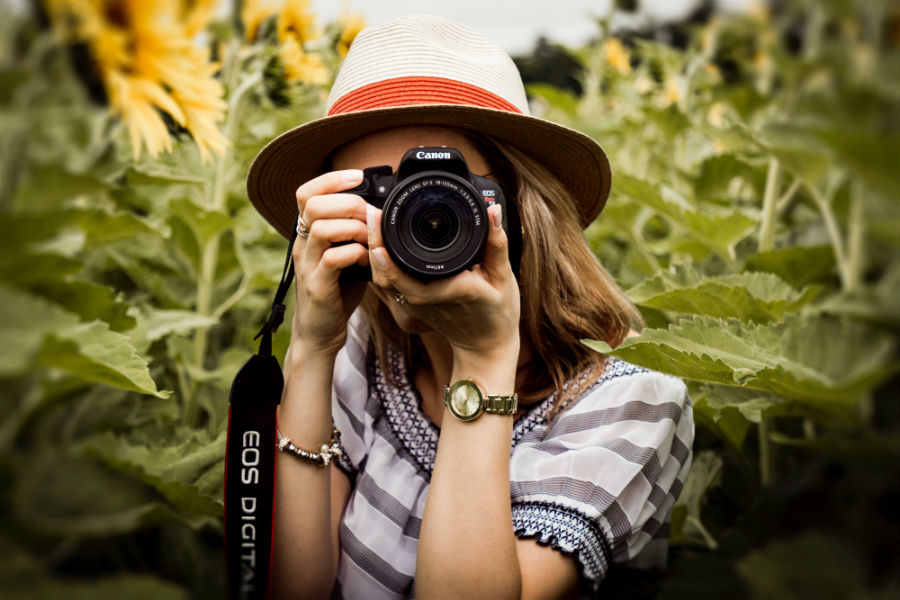 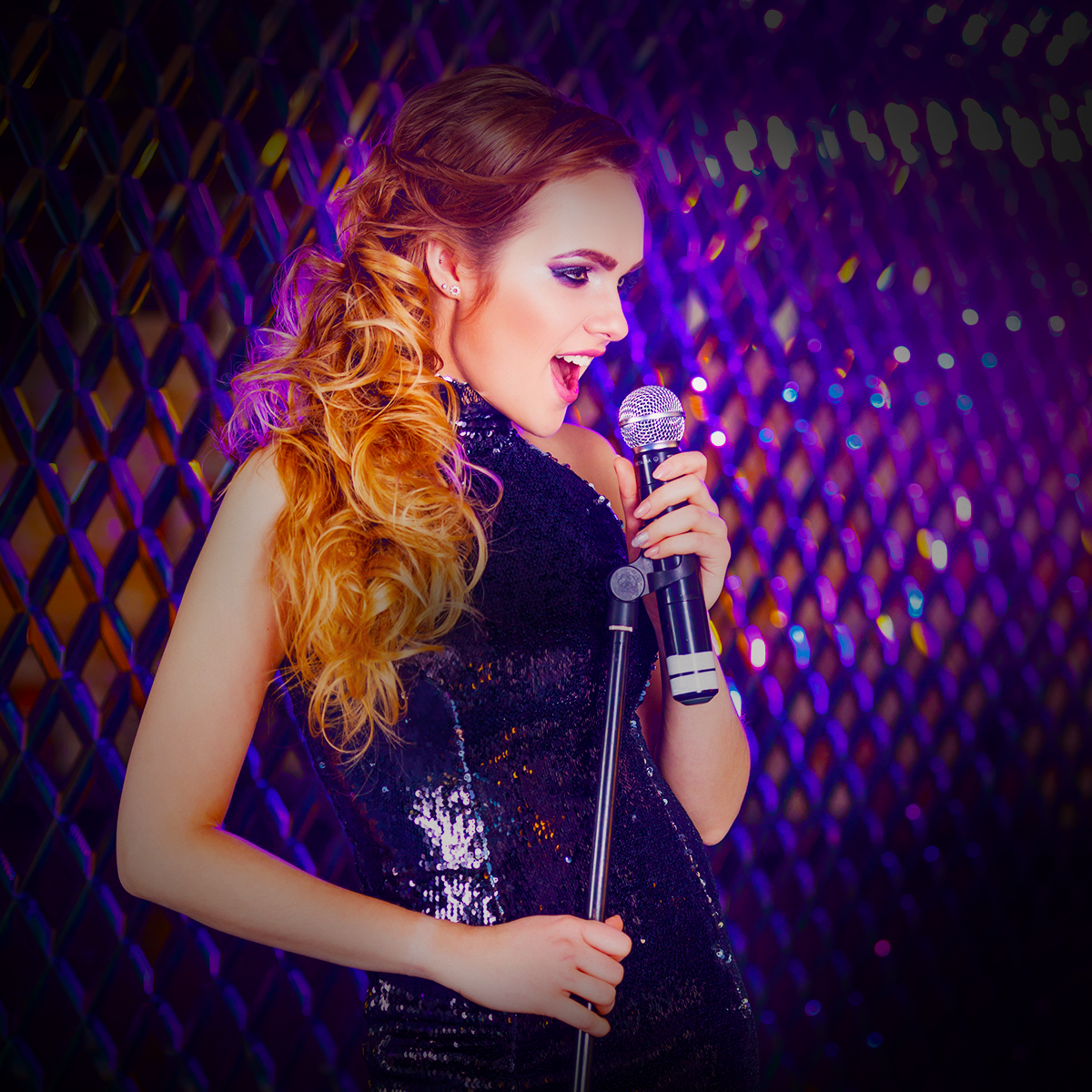 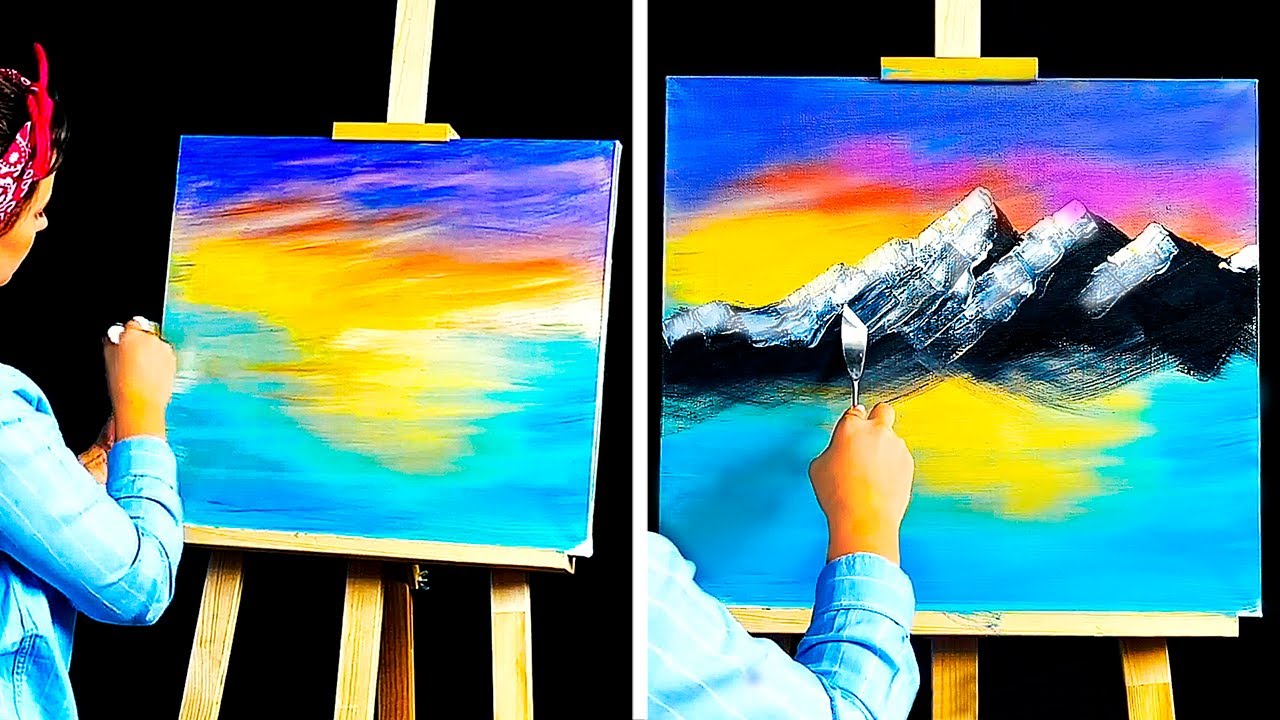 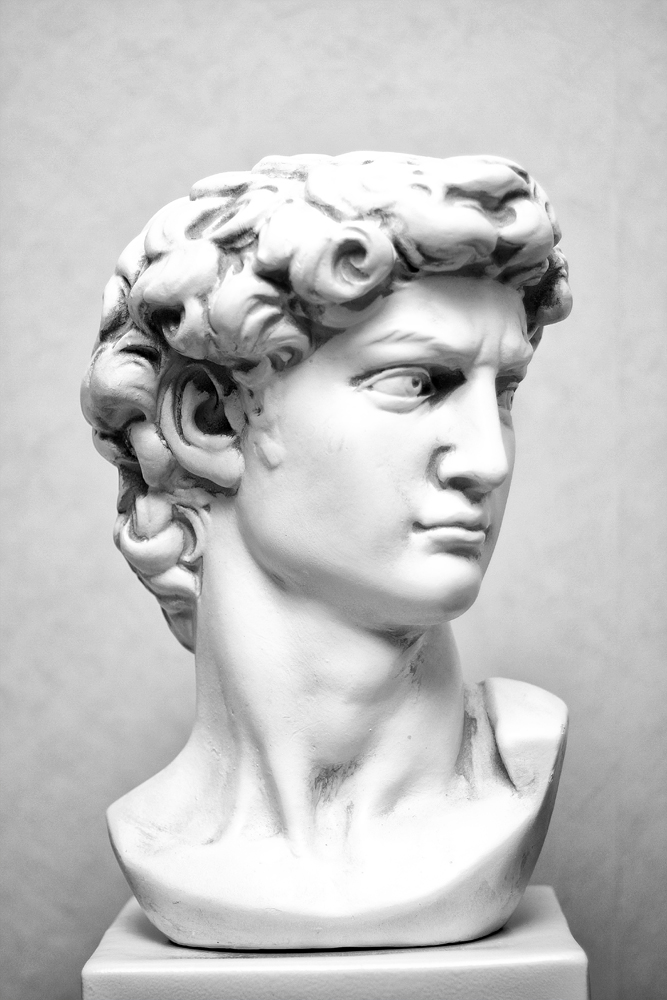 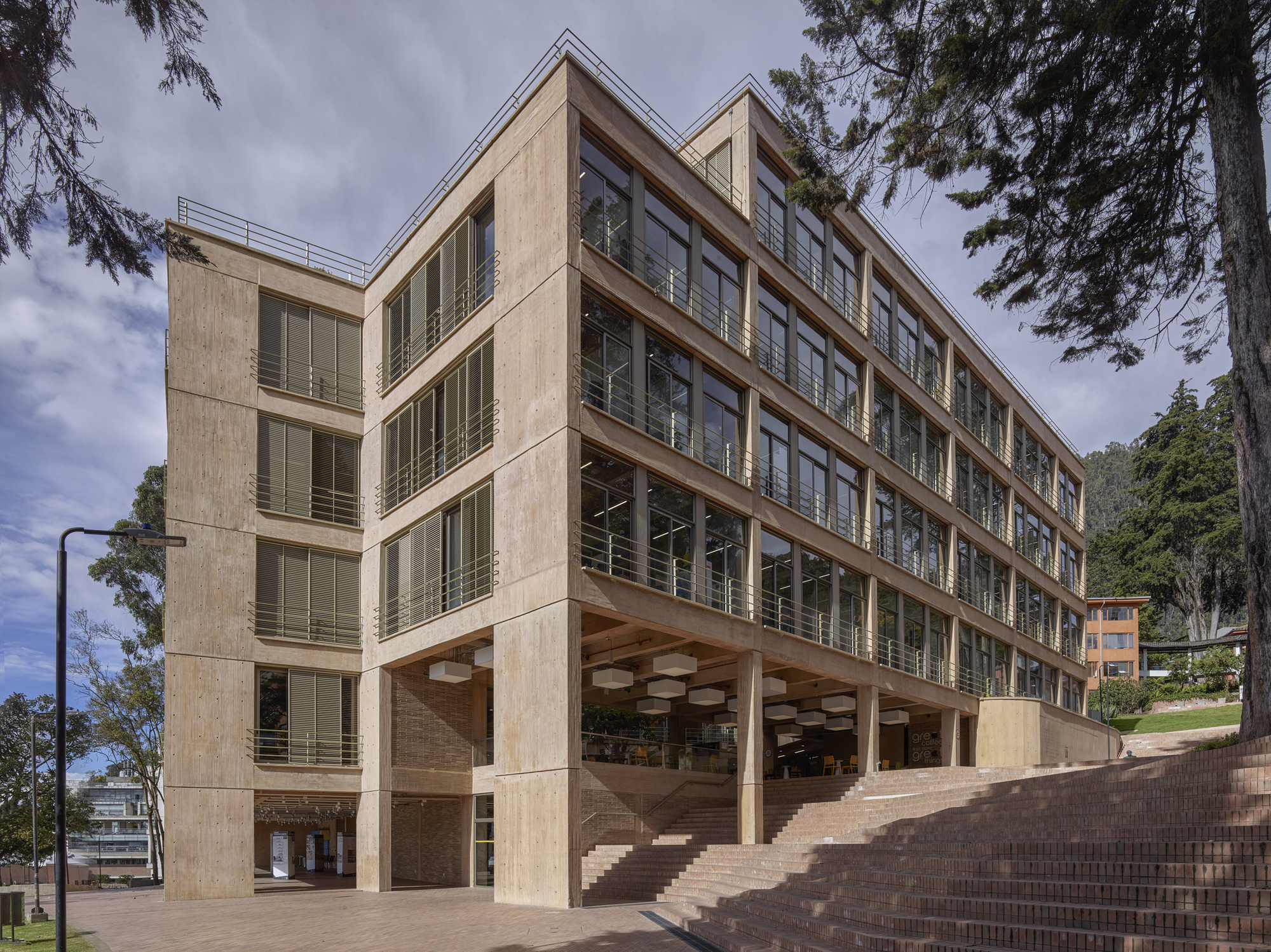 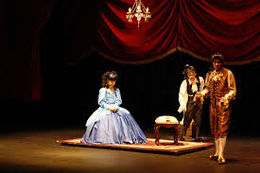 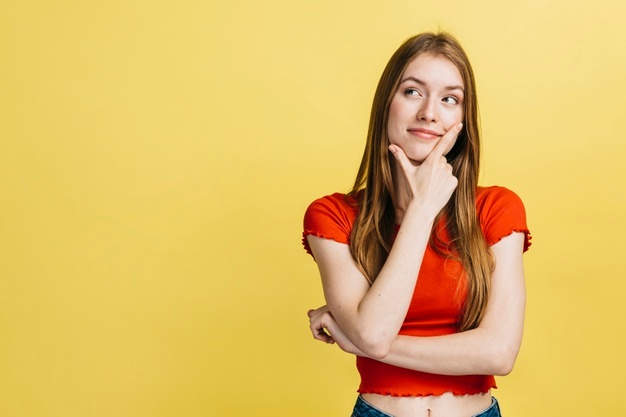 PINTURA
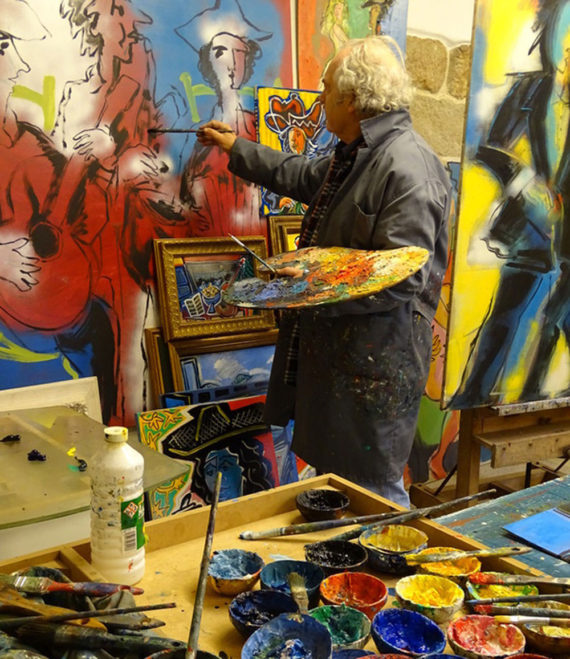 PABLO PICASSO
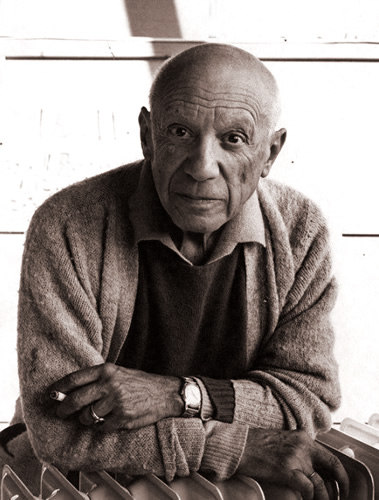 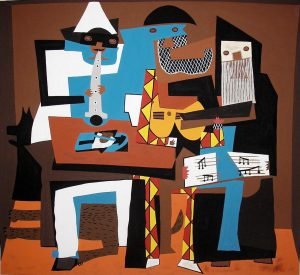 LOS TRES MUSICOS
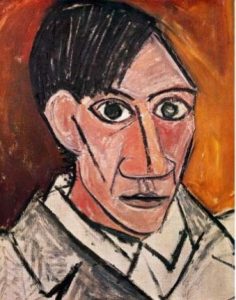 EL AUTORRETRATO
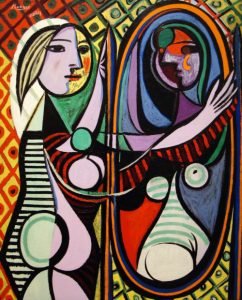 CHICA FRENTE A UN ESPEJO
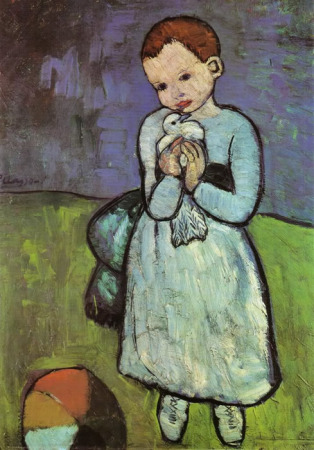 NIÑO CON PALOMA
PASIAJE MEDITERRANEO
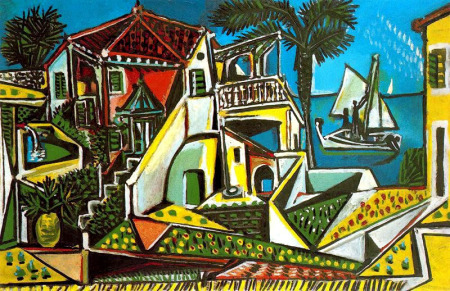